Työllisyys- ja työttömyysaste 2009 - 2024Lähde: Tilastokeskus, Työvoimatutkimus
Työllisyysaste (15-64-v.) ja työttömyysaste Etelä-Savossa 2009 - 2024, %
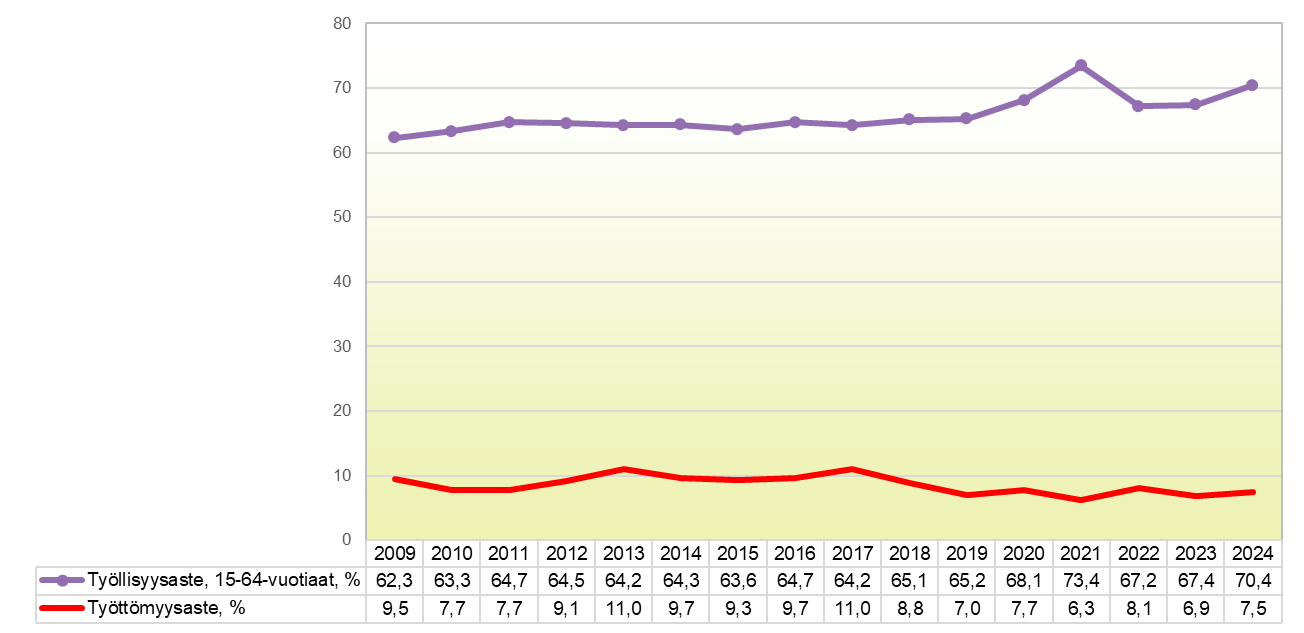 Lähde: Tilastokeskus, Työvoimatutkimus (työttömyysaste lasketaan 15-74-vuotiaista)					                  	päivitetty: 24.1.2025 / jk
Työllisyysaste (15-64-v.) Etelä-Savossa ja koko maassa 2009 - 2024, %
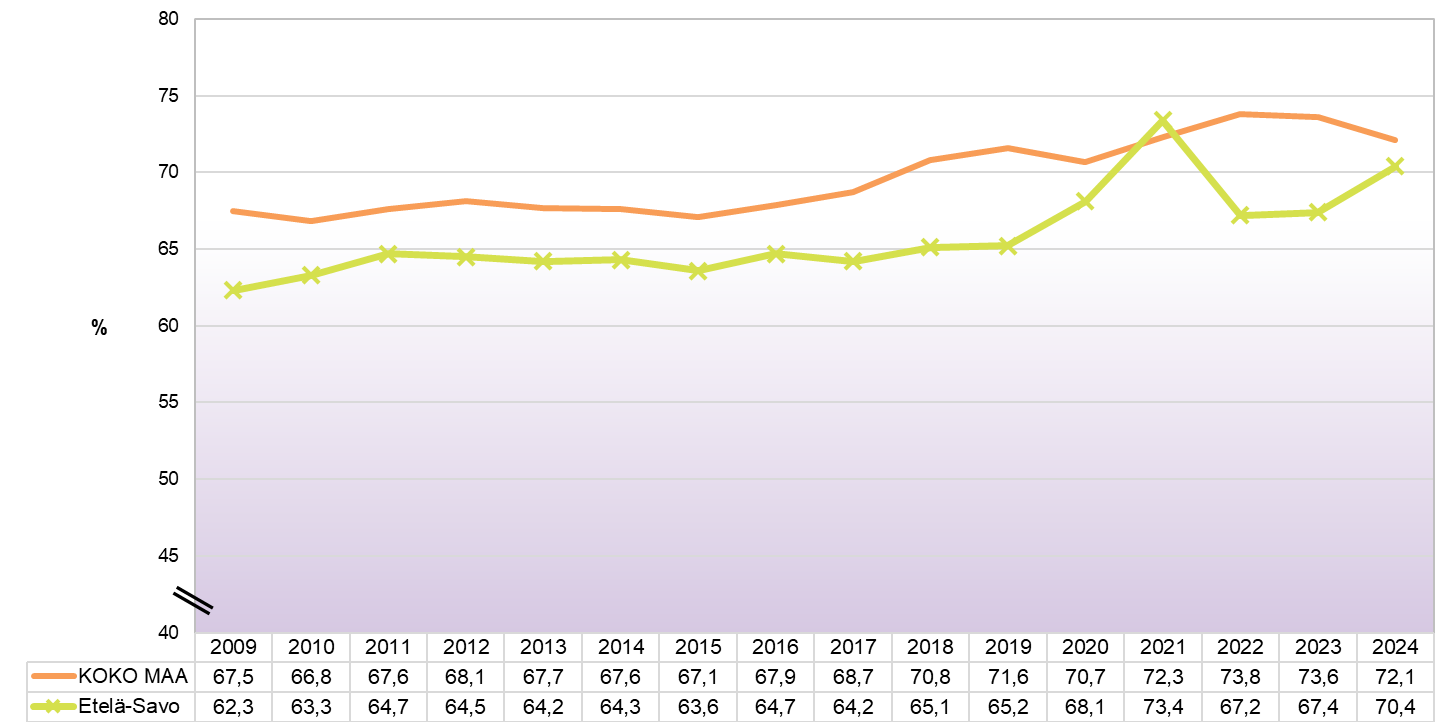 Lähde: Tilastokeskus, Työvoimatutkimus								                  	päivitetty: 24.1.2025 / jk
Työllisyysaste maakunnittain (15-64-v.) 2024, %
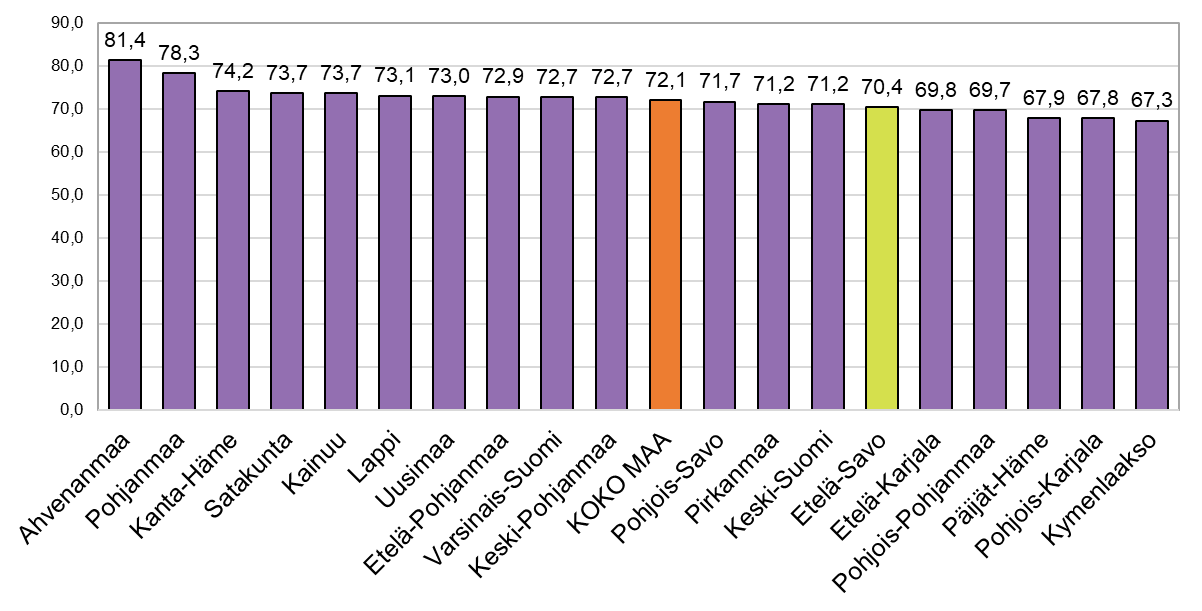 Lähde: Tilastokeskus, Työvoimatutkimus								                  	päivitetty: 24.1.2025 / jk
Työllisyysaste maakunnittain (15-64-v.) 2009 - 2024, %
Lähde: Tilastokeskus, Työvoimatutkimus								                  	päivitetty: 24.1.2025 / jk
Työttömyysaste Etelä-Savossa ja koko maassa 2009 - 2024, %
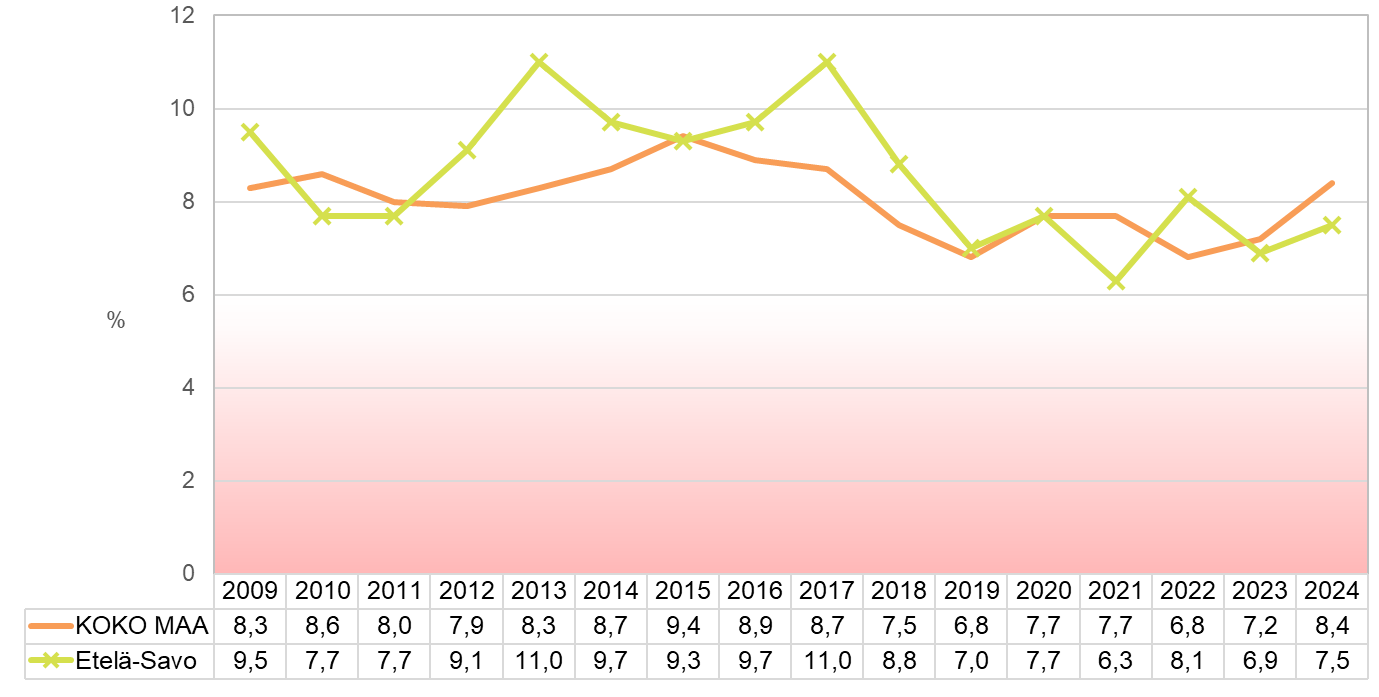 Lähde: Tilastokeskus, Työvoimatutkimus (työttömyysaste lasketaan 15-74-vuotiaista)					                  	päivitetty: 24.1.2025 / jk
Työttömyysaste maakunnittain 2024, %
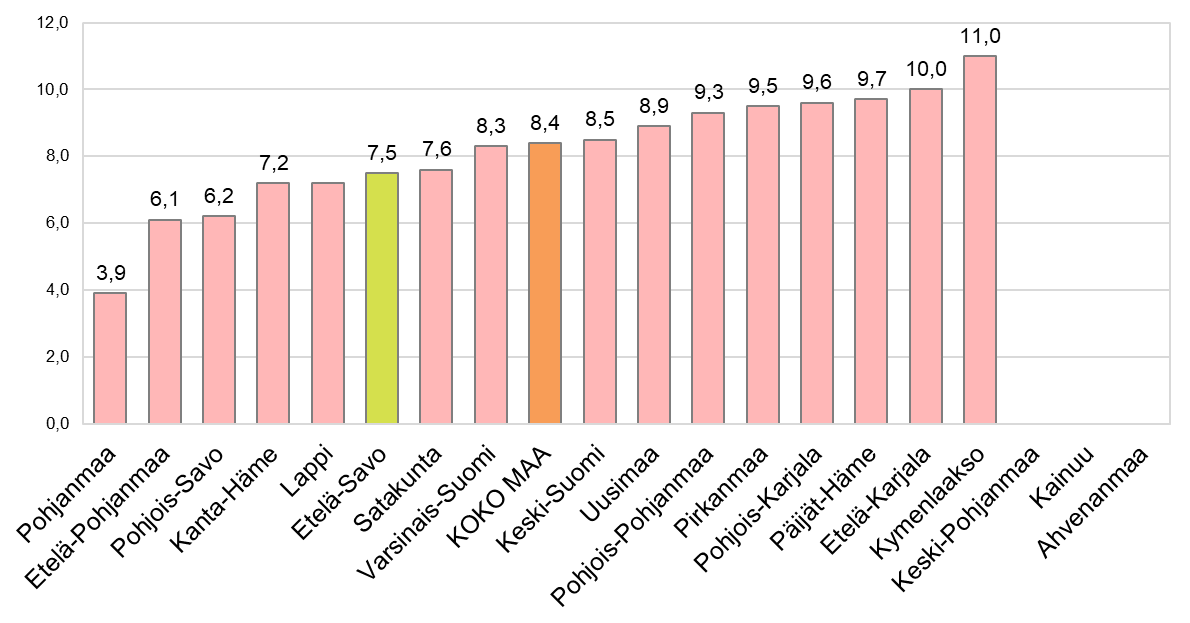 Lähde: Tilastokeskus, Työvoimatutkimus (työttömyysaste lasketaan 15-74-vuotiaista)					                  	päivitetty: 24.1.2025 / jk
Työttömyysaste maakunnittain 2009 - 2024, %
. tieto on puuttuva

Lähde: Tilastokeskus, Työvoimatutkimus (työttömyysaste lasketaan 15-74-vuotiaista)					                  	päivitetty: 24.1.2025 / jk